Приволжское управление Федеральной службы по экологическому, 
технологическому и атомному надзору
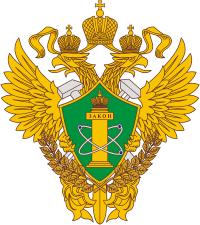 Особенности контрольной и разрешительной деятельности в 2024 году
2024
Приволжское управление Федеральной службы по экологическому, технологическому и атомному надзору
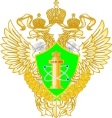 Результаты кнд за 12 месяцев 2023 года
Приволжское управление Федеральной службы по экологическому, технологическому и атомному надзору
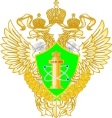 Индикаторы риска
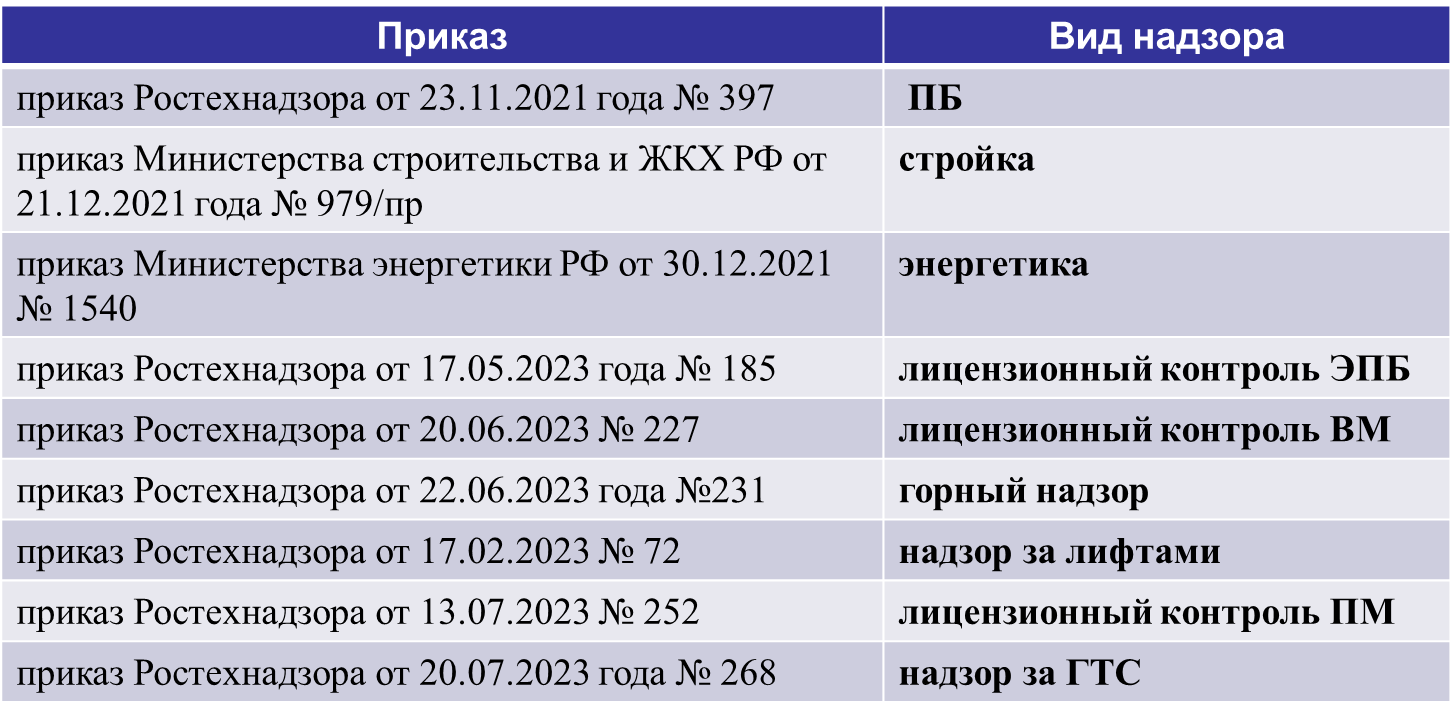 Приволжское управление Федеральной службы по экологическому, технологическому и атомному надзору
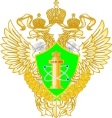 Профилактика в области промышленной безопасности приволжского управления за  12 месяцев 2023
5
Приволжское управление Федеральной службы по экологическому, технологическому и атомному надзору
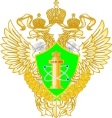 С 1 августа 2021 года проводится эксперимент по оптимизации и автоматизации процессов в сфере разрешительной деятельности через Единый портал государственных услуг.
Приволжское управление Федеральной службы по экологическому, технологическому и атомному надзору
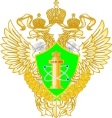 Информация об изменениях в законодательстве, образцы бланков заявления, сведений, рекомендации по их заполнению и др. выставлены на официальном интернет- сайте Управления privol.gosnadzor.ru
Приволжское управление Федеральной службы по экологическому, 
технологическому и атомному надзору
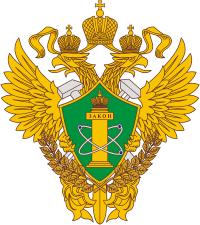 Благодарю за внимание!